Compensation Service
September 2016
VBMS Hands-on Training for VBMS Users
Objectives
Understand the enrollment process
Identify strong passwords
Understand the layout and functionality of  the various screens in VBMS
Understand the EP Screen
Identify when and how to annotate a document.
Navigate Development screen.
Understand the VBMS Development process
2
References
VBMS Intranet
VBMS SOP
3
VBMS Access
Must request access through coach or supervisor
Registration handled by outside identity providers
Once request is submitted, allow at least 24 hours for access to be granted
Once granted you will receive your username and a temporary password
You will be required to change your password on initial log in.
4
Passwords
Passwords must meet the following requirements
Must be minimum of eight characters in length
Six of the characters CANNOT occur more than once
Must contain three of the four following
Lower case letters
Upper case letters
Numerals
Special characters
5
Main Screen
6
Work Queue
7
Work Queue
8
Work Queue
9
Veteran Menu
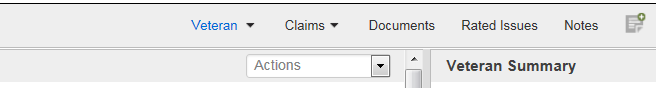 10
Claims Menu
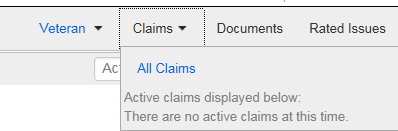 11
Documents Menu
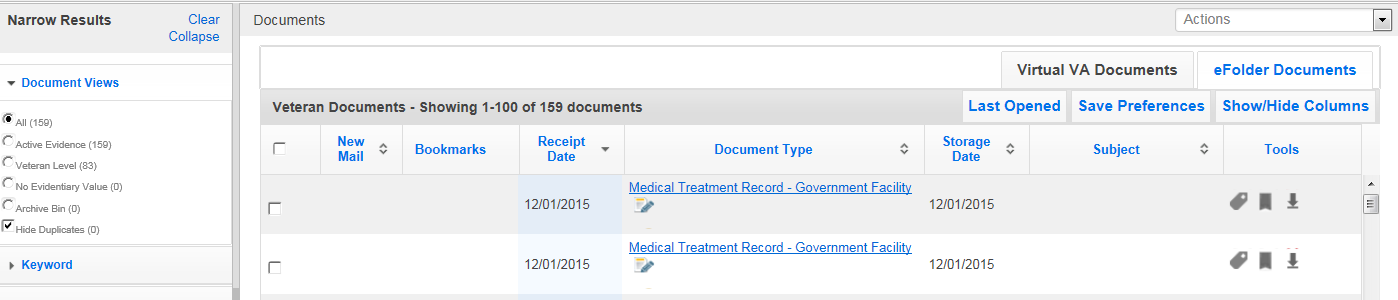 12
Actions Menu
13
Virtual VA Bridge
14
Annotations
15
Annotations
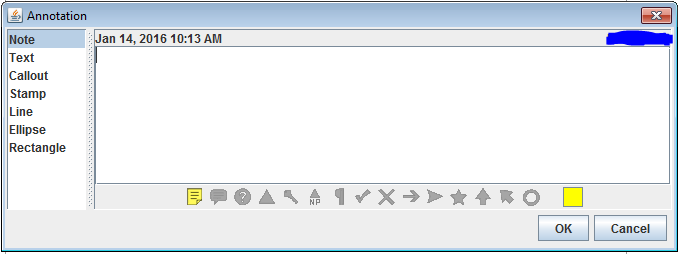 16
Claim Information Bar
17
Button Bar
The Button Bar includes buttons to Edit Claim Detail, Create DCS, Upload Document, or create a New Claim.
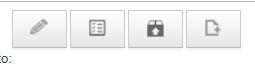 18
Development Task Bar
The Development Plan Task Bar appears under the Claim Information bar.
Clicking the following main links will show information that can be used to complete Development Plan tasks (process a claim).
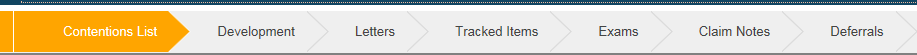 19
Contentions
Contentions are conditions or diagnoses that a Veteran “contends” are the cause of a current disability, and may qualify for benefits if directly related to a Veteran's military service. A claim can include one or more contentions.
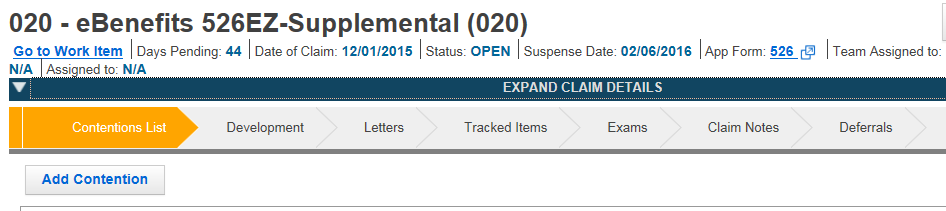 20
Creating Contentions
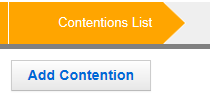 21
Special Issues
22
Development Chevron
23
Letters Chevron
24
Tracked Items
25
Claim Notes
From the Claim Notes link in the Development Plan Task Bar, you can view notes that are associated with a specific claim; this includes both temporary and permanent notes that are created by users, as well as notes that are automatically created when actions take place on the claim.
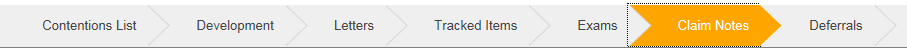 26
Deferrals
Deferrals are initiated on work items that cannot be currently completed; perhaps because contention information is incomplete, incorrect, changed or requires verification. Work items with pending deferrals cannot be marked complete until the associated deferrals are mitigated by a supervisor.
27
Deferrals
28
Customization
29
Customization
Drag a column header to the left or right to relocate the column within the table.
You can change the order of items shown in tables by clicking any of the column headers, and you can sort by more than one column.
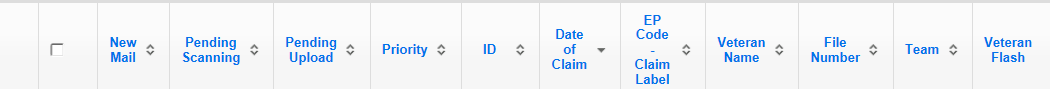 30
Sorting by Column Headers
Click the header of the first column you wish to sort by.
2. While holding down the Shift key, click the header of the second column, and so on.
3. A [1] appears next to the first chosen column, and a [2] appears next to the second chosen column, etc. (Up to 4 columns)
4. Click any column header to return to the default sorted view.
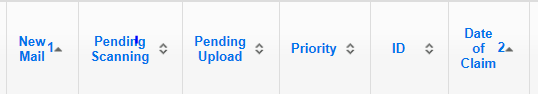 31
Narrow Results Pane
The Narrow Results Pane is available on the left of many main screens. It provides choices to customize the items that are listed on the main screen table view.
32
Questions?
33